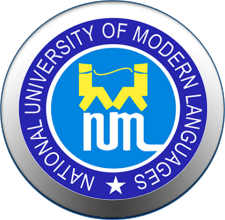 Evolution of European Democracy: Lessons for Pakistan
Prof. Dr. Muhammad Riaz Shad
Jean Monnet Chair
HoD, International Relations
National University of Modern Languages (NUML)
Islamabad
Issues with Democracy in Pakistan
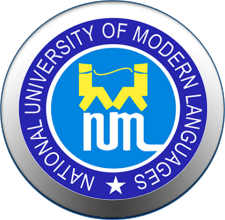 Disruptive democratic process
Lack of internal democracy in political parties
Marginalized middle class & fragile civil society 
Population not aware about their constitutional rights and duties
Democratic Associations—labour, student, peasant bodies
Free and fair elections
Rule of law
Chronic civil-military imbalance
Performance & Legitimacy of Democracy in Pakistan
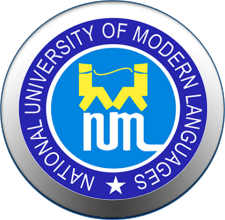 Not meant for people; power politics; fight over re-distribution of power and resources.
Weak/extractive institutions
Majority of population lives in poverty, illiteracy and lawlessness
Poor social services
Patronage rather than representation
Electoral rather liberal democracy
The three Ps of inequality: Power, People, and Policy,”
What is Liberal Democracy?
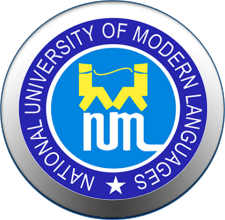 Four concepts/principles associated democracy:

Republican Principle—popular sovereignty; people as source of   legitimacy

Democratic principle—equal and inclusive citizenship; majoritarianism

Constitutionalism—enduring structure of formal institutional power—Horizontal structure (separation of powers - checks & balances); Vertical structure (Federalism - national & regional competences)
What is Liberal Democracy?
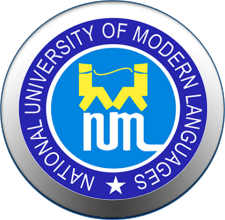 Liberalism—constitutional rights and liberties for citizens.
Liberty of ancients            vs.                        liberty of moderns
                                                                                                  
  direct participation in                                               selection of representatives                 
   self-government                   						through free & fair elections							
Peaceful enjoyment of individual independence in large sphere of non-political life—economic, social, cultural and religious—that people want to conduct on their own.
Recognizing and protecting certain unalienable rights of people by a state/government
What is Liberal Democracy?
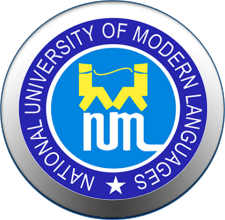 Liberal Democracy                                                                                                  
  
Political order that rests on republican principle, takes constitutional form, and incorporates civic egalitarianism and majoritarian principle of democracy.
Lessons from Europe
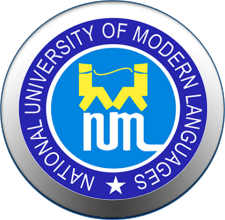 People centric policies and institutions

Respect for majoritarian rule; inclusive rights and opportunities

Constitutional conduct rather than power politics; strong democratic institutions

Conducive environment for individual rights and opportunities
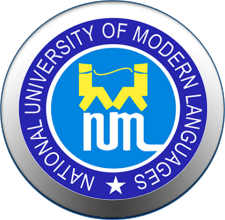 Thank You